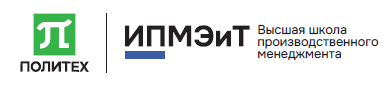 2025
Высшая школа бизнес-инжиниринга
Иванов
Иван Иванович
студент группы 0123456789
ТЕМА ВКР
ТЕМА ВЫПУСКНОЙ КВАЛИФИКАЦИОННОЙ РАБОТЫ
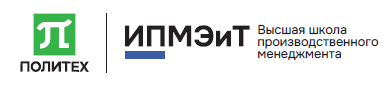 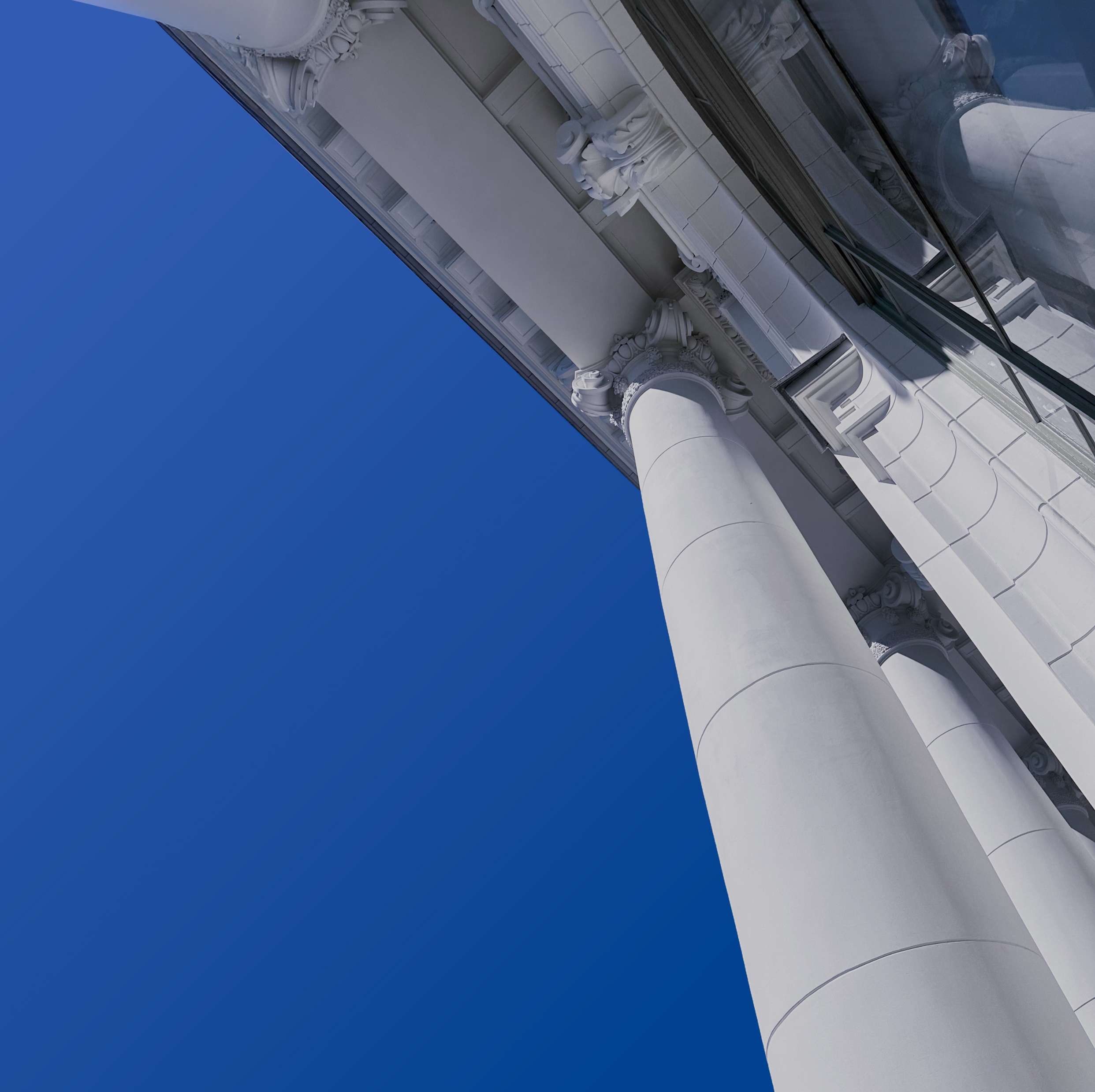 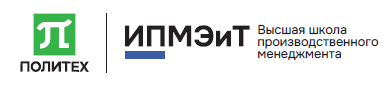 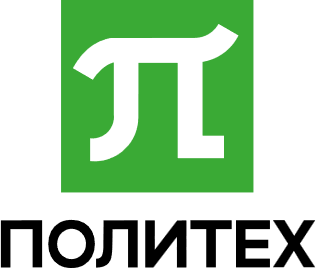 Высшая школа бизнес-инжиниринга
2025
ТЕМА ВКР:
«ТЕМА ВЫПУСКНОЙ КВАЛИФИКАЦИОННОЙ РАБОТЫ»
Студент группы 123456789
Пётр Иванович Иванов
Институт промышленного менеджмента, экономики и торговли
УПРАВЛЕНИЕ ПО СВЯЗЯМ С ОБЩЕСТВЕННОСТЬЮ СПБПУ
Задачи ВКР: 
Определить…;
Проанализировать…;
Выявить….;
Разработать…;
Построить….;
И пр.
ЦЕЛЬ
ОПИСАНИЕ ЦЕЛИ ВЫПУСКНОЙ КВАЛИФИКАЦИОННОЙ РАБОТЫ
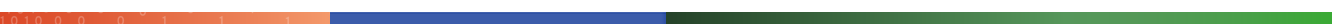 Текст
305
Количество патентов на изобретения, полезные модели и ПО
1140
Контрактов за 5 лет с уровнем готовности технологий
3305
Количество патентов на изобретения, полезные модели и ПО
Название раздела\\вопроса\\рисунка\\таблицы
4
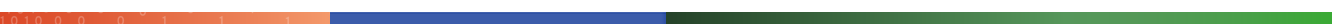 Название:
1. Текст.

2. Текст.
5
Название раздела\\вопроса\\рисунка\\таблицы
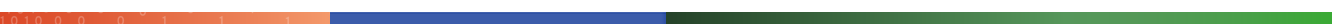 Текст
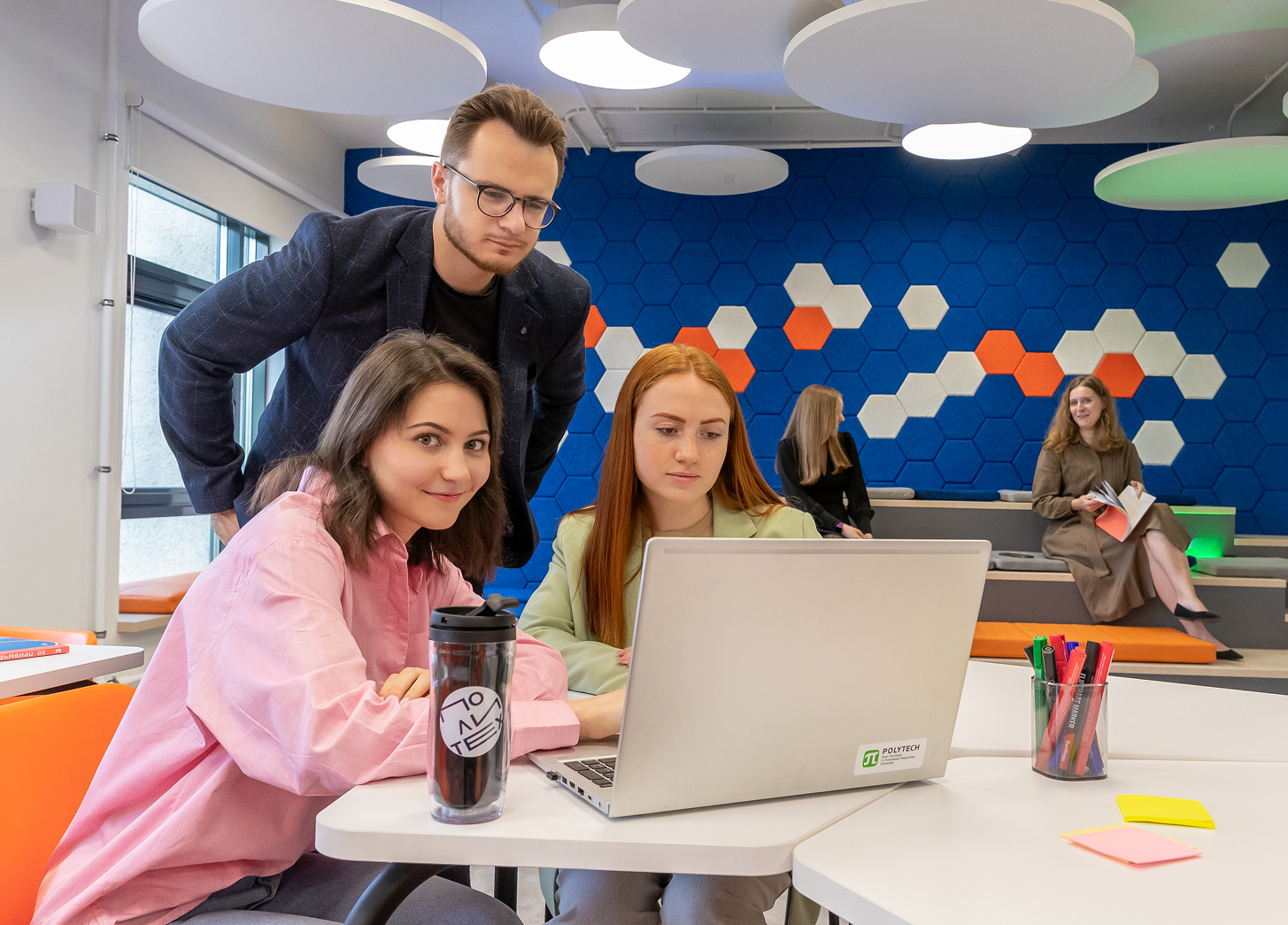 Текстовая пояснительная информация
6
Название раздела\\вопроса\\рисунка\\таблицы
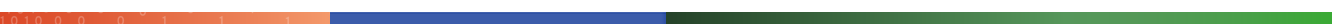 Текст
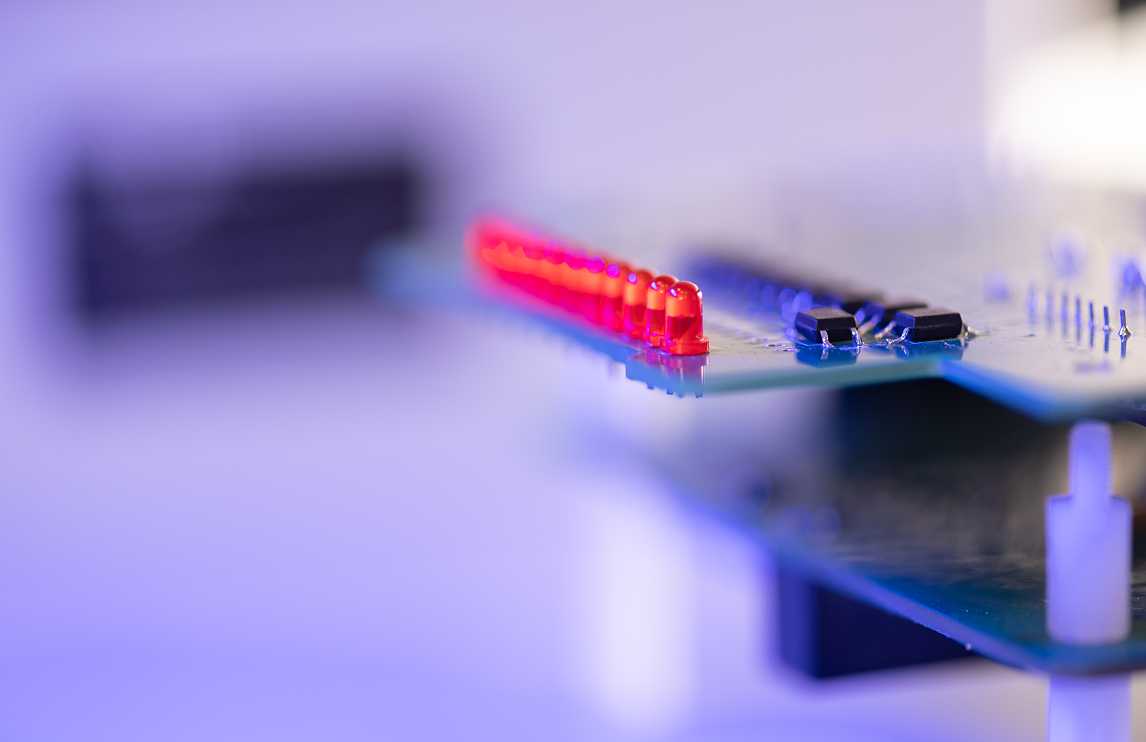 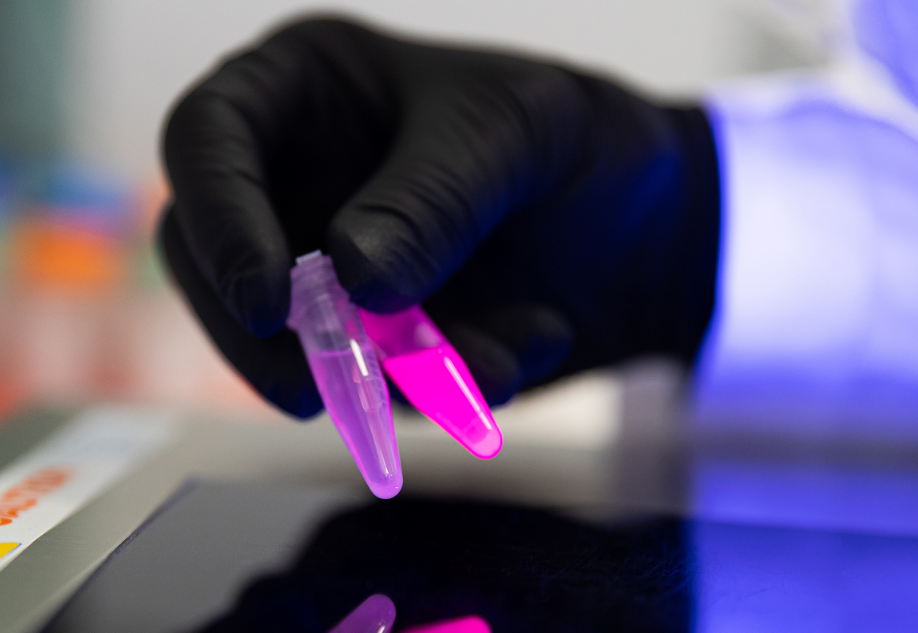 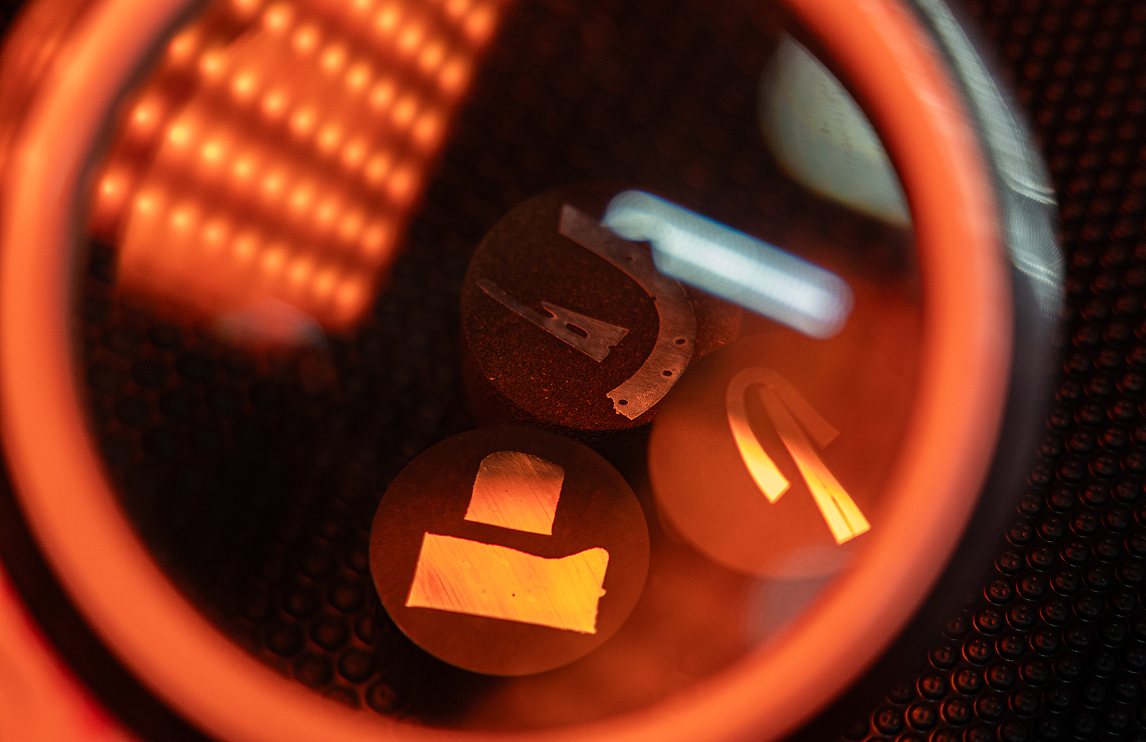 Исследование свойств микропластика
Исследование свойств микропластикаи поиск закономерностей
Исследование свойств полимеров
Основной логотип университета состоит из знака и надписи. Знак — стилизованное изображение греческой буквы (Пи), заключенное в скругленное зеленое поле. Название и дополнительная надпись располагаются рядом со знаком.
Название и дополнительная надпись располагаются рядом со знаком. Текстовую часть логотипа недопустимо набирать другим шрифтом, искривлять, масштабировать и перемещать внутри фирменного блока.
Название и дополнительная надпись располагаются рядом со знаком. Текстовую часть логотипа недопустимо набирать другим шрифтом, искривлять, масштабировать и перемещать внутри фирменного блока.
Название раздела\\вопроса\\рисунка\\таблицы
7
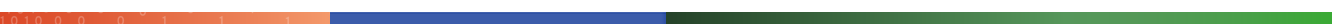 Текст
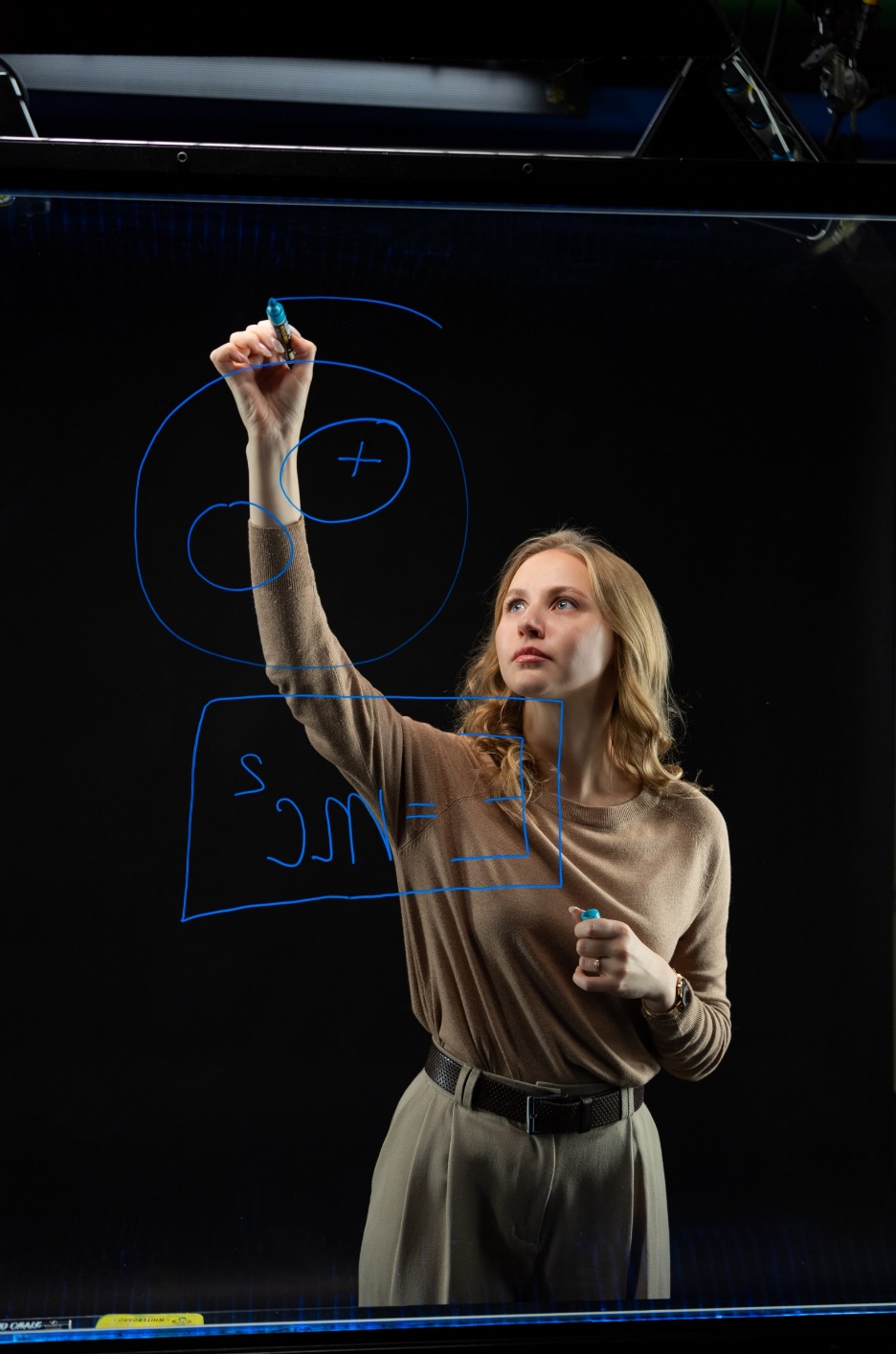 Текстовое
пояснение:
текст; 
текст; 
текст;
текст; 
Текст.
8
Название раздела\\вопроса\\рисунка\\таблицы
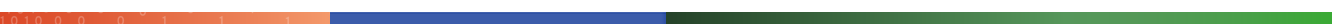 Основные результаты лабораторных исследований
Название раздела\\вопроса\\рисунка\\таблицы
9
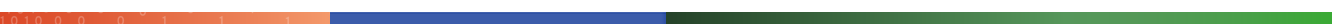 Научная инфраструктура СПбПУ
Лидирующие места на российском и мировом рынках в различных сегментах
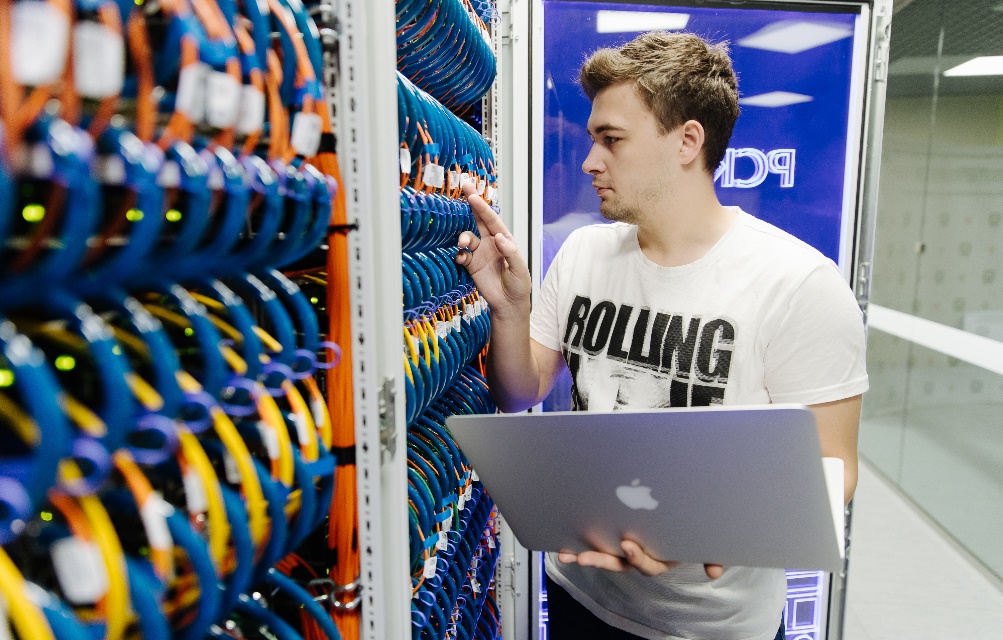 Технологии 3D-печати и аддитивного производства;
Разработка функциональных и композитных материалов;
Энергоэффективность и возобновляемые источники энергии;
Микроэлектроника и фотоника;
Космическое оборудование и системы;
Виртуальные симуляторы и цифровые близнецы;
Высокопроизводительные вычисления и моделирование;
Физика твердого тела и квантовых жидкостей;
Искусственный интеллект и обработка больших объемов данных.
154
Научных работников
60
Диссертационных советов
154
Аспирантов
60
Научно-исследовательских и учебно-научных лабораторий
Научно-исследовательских центров и научно-технологических комплексов
Инжиниринговый и испытательный центры
В том числе 30 – в Передовой инжиниринговой школе
15
5
1500
400
КОРРЕСПОНДЕНТОВ РАН
АКАДЕМИКА РАН
КАНДИДАТОВ НАУК
ДОКТОРА НАУК
Научная инфраструктура СПбПУ
10
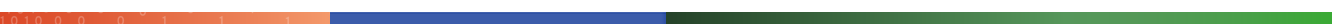 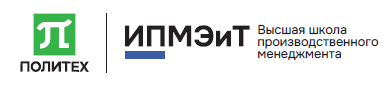 Высшая школа бизнес-инжиниринга
БЛАГОДАРЮЗА ВНИМАНИЕ!
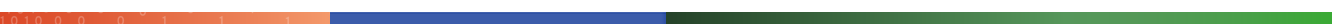 Иванов
Иван Иванович
студент группы 0123456789
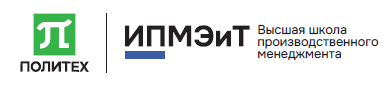 Высшая школа бизнес-инжиниринга
БЛАГОДАРЮЗА ВНИМАНИЕ!
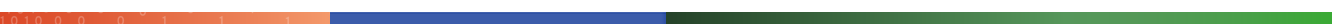 Иванов
Иван Иванович
студент группы 0123456789